Open data
Z8105 Mapové zdroje
Co to je
Otevřená data jsou snadno strojově zpracovatelná data volně přístupná na internetu. K otevřeným datům může kdokoliv přistupovat a využívat je k libovolným (legálním) účelům.

Otevřená data musí být především:
Přístupná jako datové soubory ve strojově čitelném a otevřeném formátu s úplným a aktuálním obsahem databáze nebo agregovanou statistikou
Opatřená neomezujícími podmínkami užití
Evidovaná v Národním katalogu otevřených dat (NKOD) jako přímé odkazy na datové soubory
Opatřená dokumentací
Dostupná ke stažení bez technických překážek (registrace, omezení počtu přístupů, CAPTCHA, apod.)
Připravena s cílem co nejsnazšího strojového zpracování programátory apod.
Opatřená kontaktem na kurátora pro zpětnou vazbu (chyby, žádost o rozšíření, apod.)

Zdroj: data.brno.cz
[Speaker Notes: Technically open: [data] available in a machine-readable standard format, which means it can be retrieved and meaningfully processed by a computer application.Legally open: [data] explicitly licensed in a way that permits commercial and non-commercial use and re-use without restrictions.]
Proč jsou potřeba?
Transparentnost …zlepšení správy
Zvýšení sociální a komerční hodnoty
Opětovné využití
Podpora vědecké činnosti, inovací
Pracovní místa (zpracování dat)
Zvýšení efektivity

Snížení pravděpodobnosti ztráty dat

ČR:https://osf.cz/programy/ziva-demokracie/nas-stat-nase-data/https://opendata.cz/
[Speaker Notes: The more data you have access to, the easier it is to identify trends and the more evidence there can be to support claims]
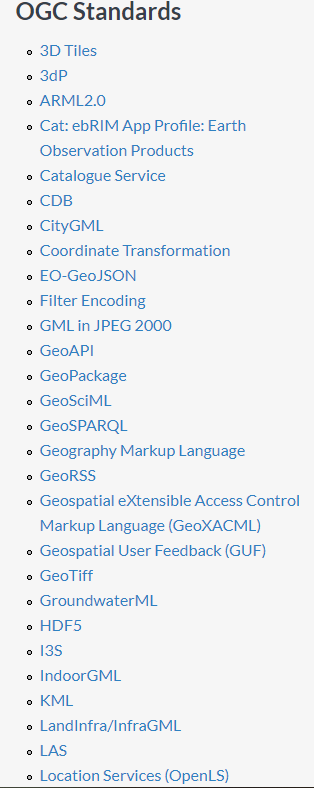 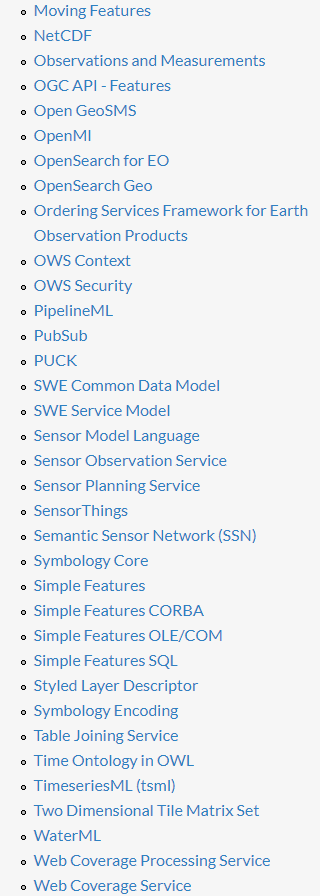 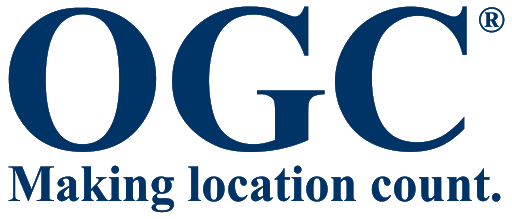 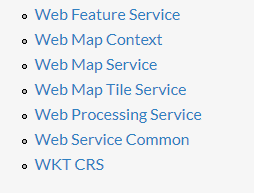 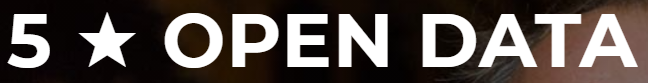 * zverejnené dáta s otevřenou (veřejnou) licencí (ve webovém prostředí)
 ** + strukturované strojově zpracovatelné data, proprietární
*** + otevřený standardizovaný formát 
**** + permanentní URI adresa (permanentní referencovatelný identifikátor) 
***** + propojená data (propojené přes referencovatelný identifikátor na jiné data)
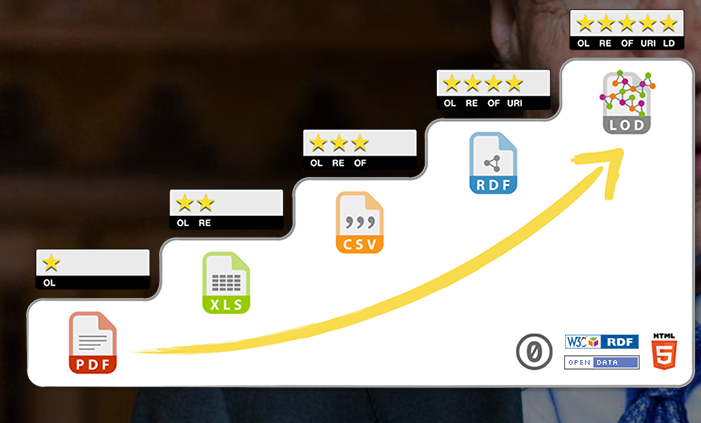 Linked data
https://lod-cloud.net/clouds/lod-cloud.svg
[Speaker Notes: 1*- You can look at it. You can print it. You can store it locally (on your hard drive or on an USB stick). You can enter the data into any other system. You can change the data as you wish
2* -  However, that type of data is still locked up because users depend on proprietary software to be able to get the data out of a document.]
Linked data
Sémantické propojení, které chápe i počítač
Možnost vyhledávat kontextem mezi různými typy dat
Propojení pomáhá odkrývat skryté skutečnosti
Možnost ptát se „webu“ na otázky
URI specifikace
Co je co– víš jak na to konkrétně ukázat (více obcí se stejným názvem)
Vztahy vyjadřené pomocí uri. 
Slovníky - https://www.dublincore.org/specifications/dublin-core/dcmi-terms/#section-6
RDF
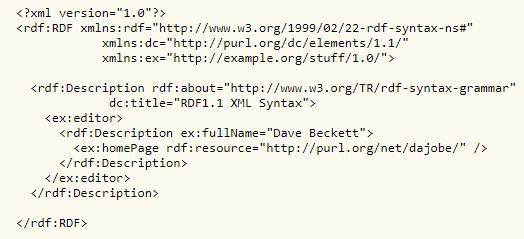 [Speaker Notes: Vocabularies are used to classify the terms that can be used in a particular application, characterize possible relationships, and define possible constraints]
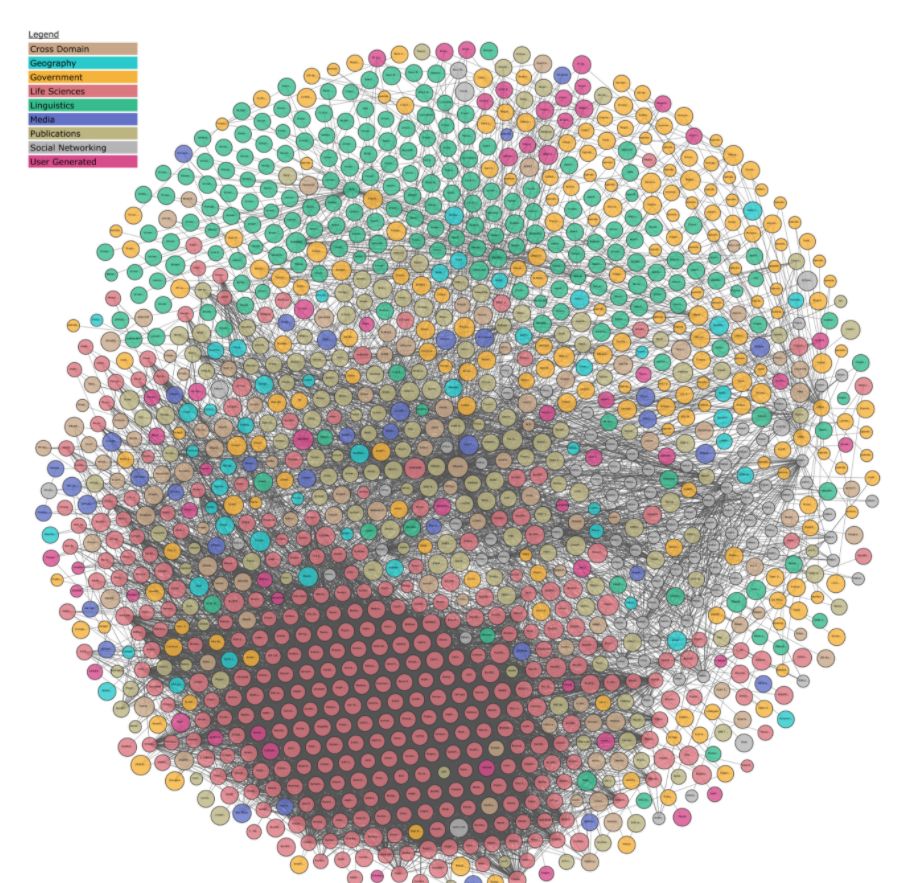 https://lod-cloud.net/
https://dbpedia.org/snorql/
SELECT ?description ?person WHERE {
 ?person a dbo:MusicalArtist .
 ?person dbo:birthPlace :Brno .
 ?person rdfs:comment ?description .
 FILTER (LANG(?description) = 'cs') .
}
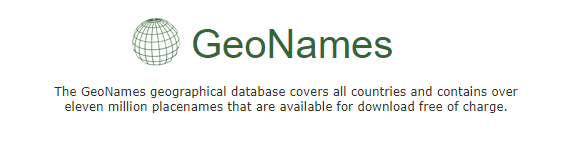 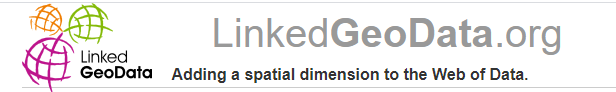 https://lod-cloud.net/clouds/geography-lod.svg
Brno
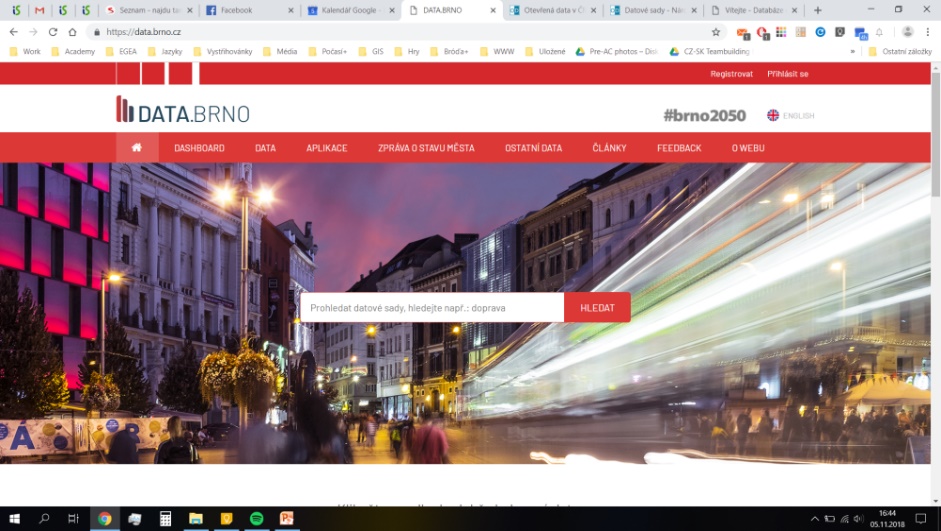 data.brno.cz

Oddělení dat, analýz a evaluací+ odbor městské informatiky MMB

Obsahuje data v tabulkách
Většinou ke stažení jako CSV

Rozcestník aplikací s různou tématikou od MMB i třetích stran
Články shrnující závěry ze zpracovaných dat
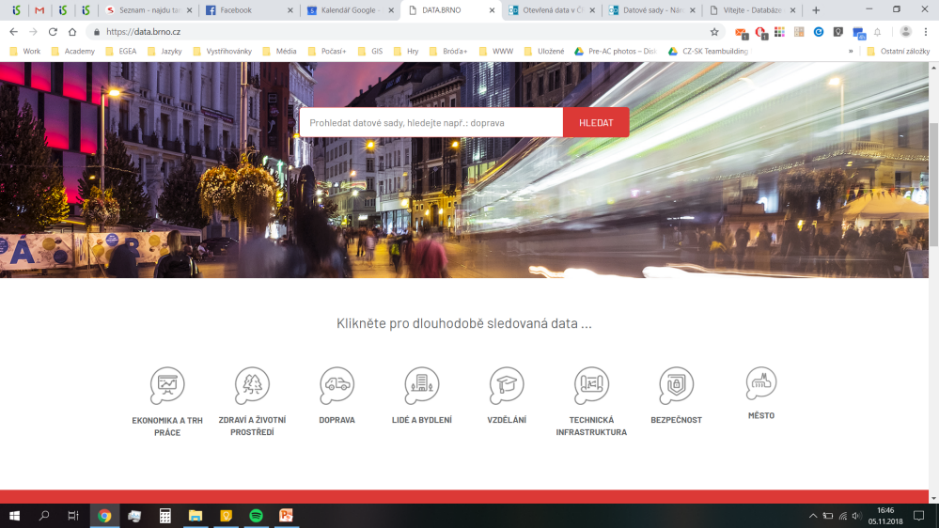 Praha
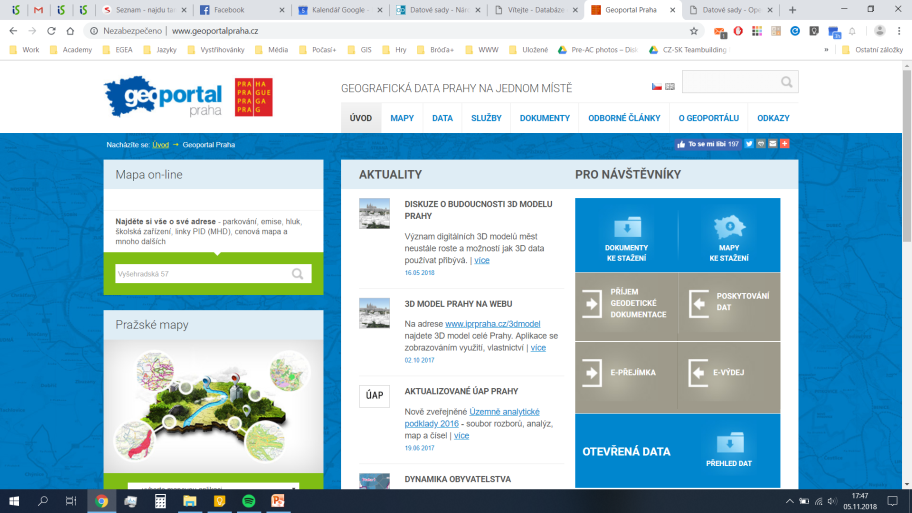 Geoportalpraha.cz (IPR)
Opendata.praha.eu (Praha)

Institut plánování a rozvoje Praha
Různé městské orgány (včetně policie, DPP…)

Data v různých formátech (tabulky CSV, SHP, WMS; volně dostupné)
Geoportál: model terénu, cyklotrasy, kontejnery, ZM, toalety, urbanismus…
Opendata: jízdní řády, meteostanice, výpujčky knihoven, kamery…
Ostrava
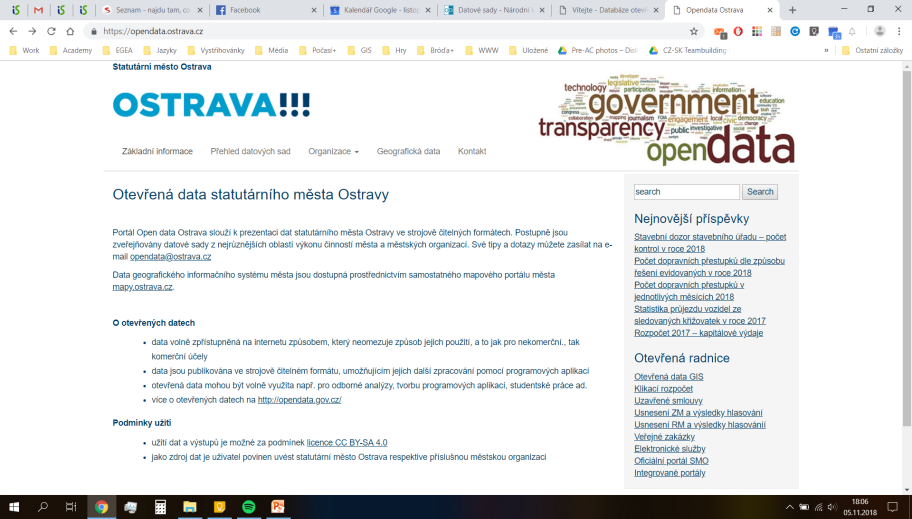 Opendata.ostrava.cz
Mapy.ostrava.cz
Magistrát města Ostravy
Licence CC-BY-SA 4.0
Data v různých formátech (tabulky CSV, SHP, WMS)

CSV: dopravní přestupky, pocitová mapa, 
SHP: územní plán, cenové mapy, 3D budovy, kóty, zastávky, ulice
Plzeň
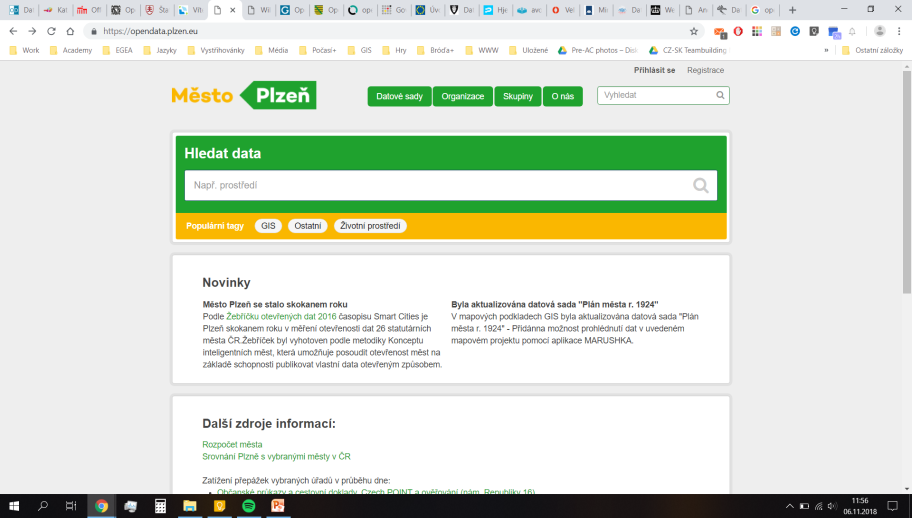 Opendata.plzen.eu

Magistrát města Plzně + správa ITměsta Plzně

Data v různých formátech (tabulky CSV, SHP, KML)

Zatížení přepážek úřadů, 3D modely budov, kvalita ovzduší, veřejné wifi sítě, vrstevnice, volební okrsky
Hradec Králové
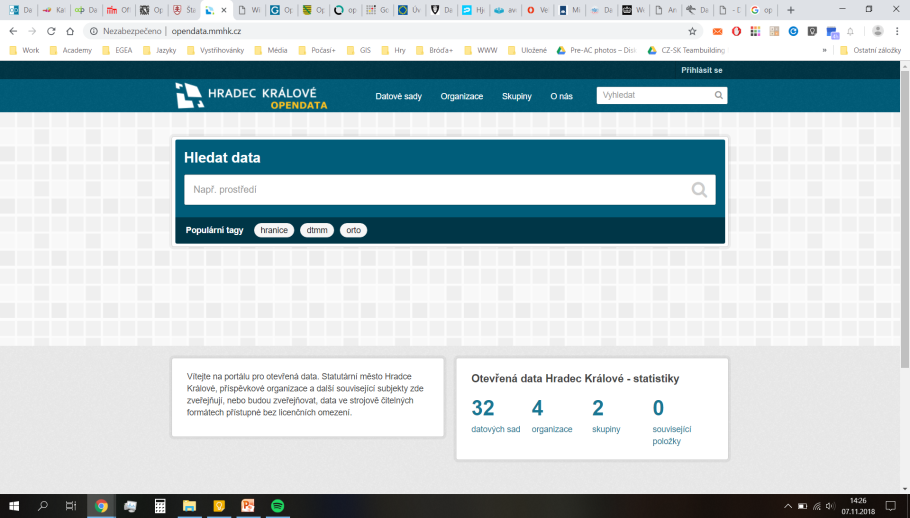 Opendata.mmhk.cz




Data v různých formátech (DGN, SHP, KML)

Technická mapa (vodovody, kabelová televize…), ortofoto, školy, budovy…
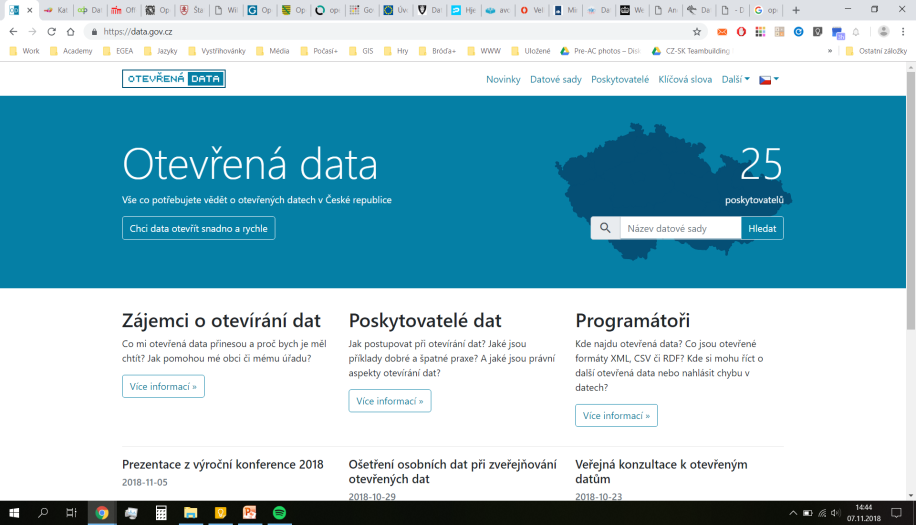 Otevřená data ČR
Data.gov.cz 




Data z ČSÚ, ministerstev, ČSSZ, ČTÚ a dalších…


Data v různých formátech (KMZ, XML, JSON)

Výsledky voleb, městské vrstvy, antény a signál, důchody…
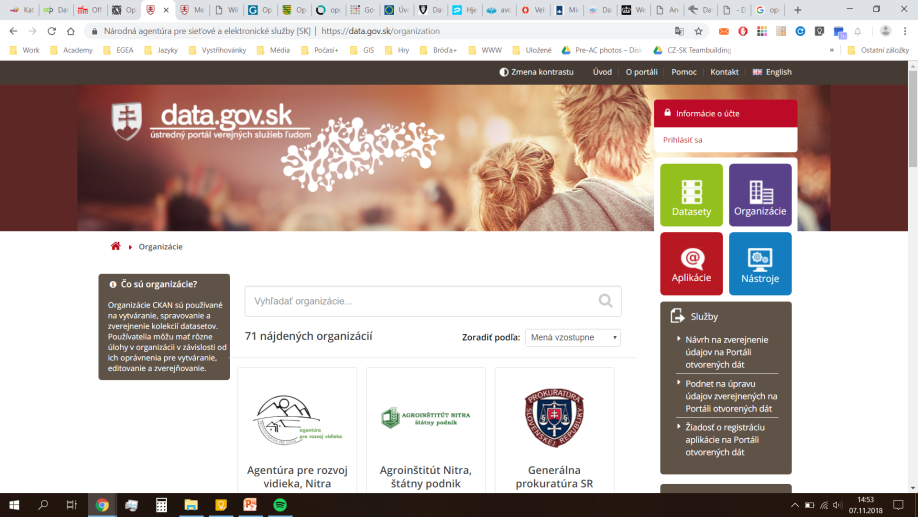 Otevřená data SR
Data.gov.sk 




Data měst (Prešov, Trnava), ministerstev, dalších státních organizací…


Data v různých formátech (SHP, CSV, XML)
Portál veřejně přístupných dat EU:https://data.europa.eu/euodp/cs/data 

Data Portals (celý svět): http://dataportals.org/ 

Rakousko: https://www.data.gv.at/
Německo: https://www.govdata.de/
Švýcarsko: https://opendata.swiss/en/
Švédsko: https://oppnadata.se/
Norsko: https://data.norge.no/
Dánsko: https://portal.opendata.dk/
Finsko: https://www.avoindata.fi/fi
Estonsko: https://opendata.riik.ee/datasets/
Chorvatsko: https://data.gov.hr/data/search
Nizozemsko: https://data.overheid.nl/ 
Rusko: https://data.gov.ru/opendata?language=en
UK: https://data.gov.uk/
Zahraničí – země i města
Sasko: https://www.opendata.sachsen.de/

Vídeň: https://open.wien.gv.at/site/open-data/
Štýrský Hradec: https://data.graz.gv.at/  
Berlin: https://daten.berlin.de/
Mnichov: https://www.opengov-muenchen.de/
Curych: https://data.stadt-zuerich.ch/
Stockholm: https://open.stockholm.se/
Kodaň: https://data.kk.dk/
Amsterdam: https://data.amsterdam.nl/ 
Londýn: https://data.london.gov.uk/

a další…
Zahraničí – země i města
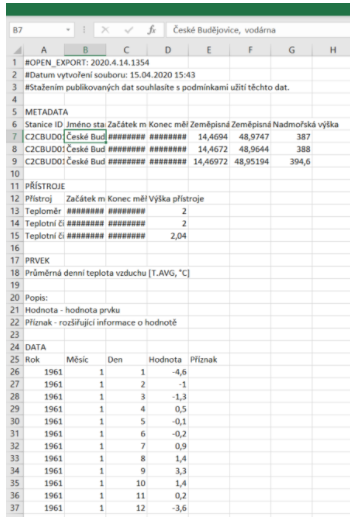 Data ČHMÚ
https://www.irozhlas.cz/zpravy-domov/chmu-soud-pocasi-zaznamy_1807030700_cib 
https://www.chmi.cz/historicka-data/pocasi/denni-data/Denni-data-dle-z.-123-1998-Sb#

Nemecko: https://www.dwd.de/EN/ourservices/opendata/opendata.htmlPoľsko:https://api.meteo.pl/
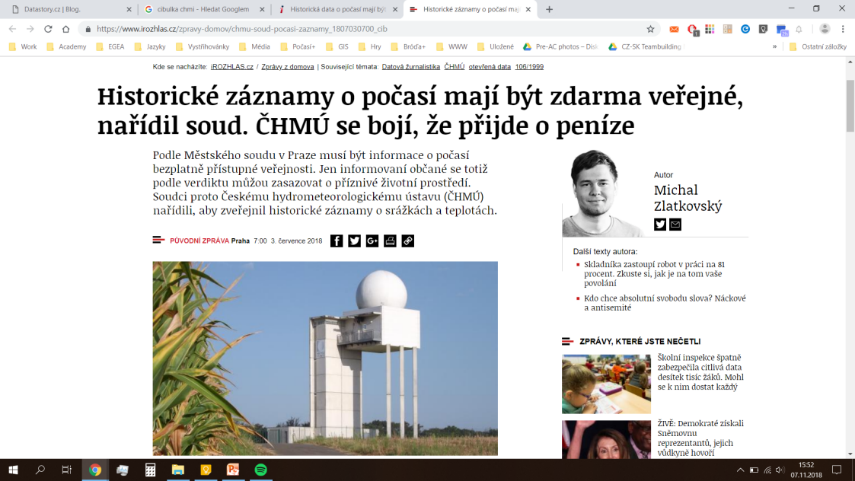 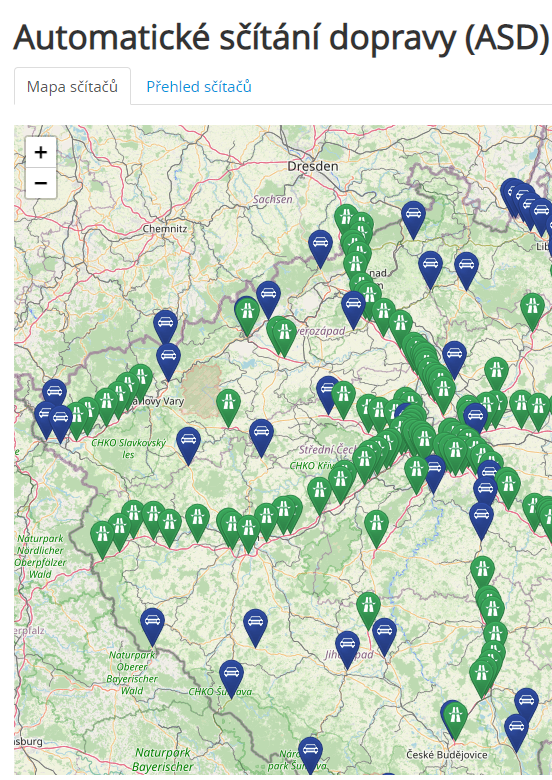 Data ŘSD
Automatické sčítání dopravy:  https://mportal.rsd.cz/automaticke-scitani-dopravy
Radary: http://radary.rsd.c.z/
Sčítaní dopravy: https://www.rsd.cz/wps/portal/web/Silnice-a-dalnice/Scitani-dopravy
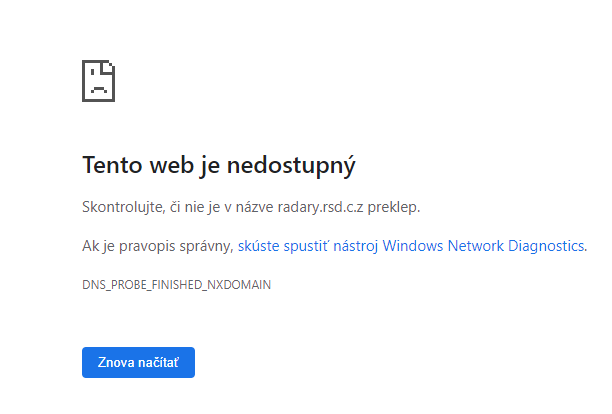 Děkuji za pozornost